Муниципальное образовательное учреждение«Средняя общеобразовательная школа № 8»
Проектная деятельность учителя как условие развития образовательных компетенций учащихся.


Выполнила
М.В. Щербакова
25 августа 2011 год
Метод проектов - совокупность приемов, действий учащихся в их определенной последовательности для достижения поставленной задачи – решения определенной проблемы, значимой для учащихся и оформленной в виде некоего конечного продукта.
(Е.С. Полат)
Цель:
 понимание и применение учащимися знаний, умений и навыков, приобретенных при изучении различных предметов 
(на интеграционной основе)
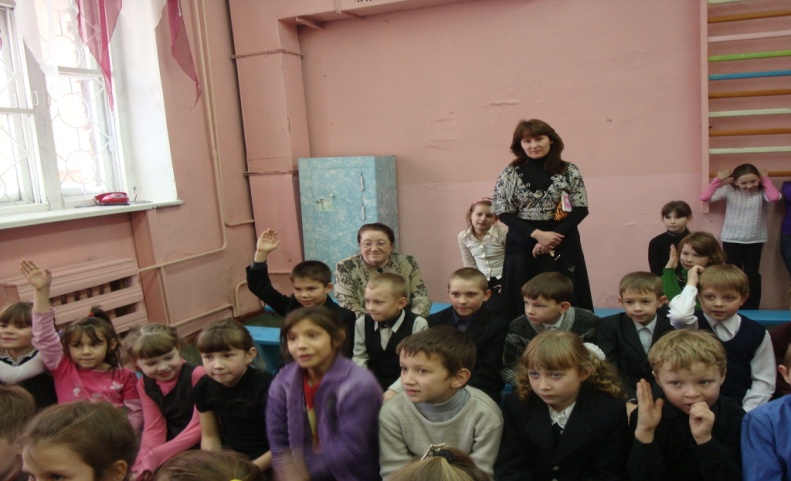 Задачи:
 развитие познавательных умений и навыков учащихся;
умение ориентироваться в информационном пространстве;
 самостоятельно конструировать свои знания;
 интегрировать знания из различных областей наук;
 критически мыслить
Деятельность учителя
Помогает ученикам в поиске нужных      информационных источников
Сам является источником информации
Координирует весь процесс
Поощряет учеников
Поддерживает непрерывную обратную    связь для успешной работы учеников    над проектом.
Деятельность учеников
Ставят цели и сами их реализуют
Учатся работать в группах
Соотносят свои цели с задачами других
Получают реальный продукт  коллективной работы
Проводят самооценку
Типология проектов:
По доминирующей деятельности (методу):
информационные,
практико-ориентированные,
творческие,
исследовательские,
игровые,
другие.
По охвату предметно-содержательной области:
монопроект (в рамках одной области знания),
межпредметный,
надпредметный.
Типология проектов:
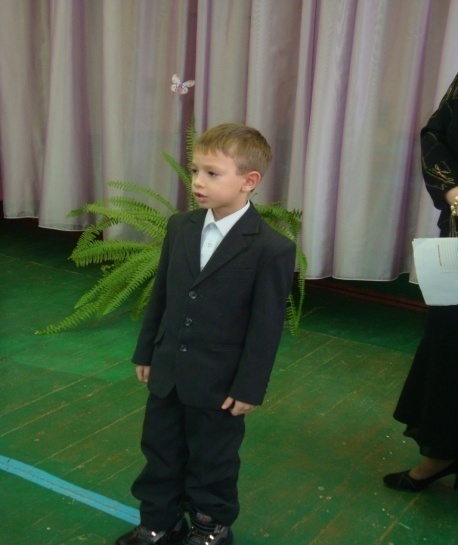 По форме организации:
Индивидуальные
Парные
Групповые
По продолжительности проведения:
Краткосрочный (несколько занятий)
Среднесрочный (от недели до месяца)
Долгосрочный (от месяца до нескольких месяцев)
Наши проекты «Окружающий  мир» 2 класс
«Родословная» 
«Профессии»
«Родной город»
«Города России»
«Страны мира»
«Герб России»
«Домашние животные»
«Сыны голубой планеты»
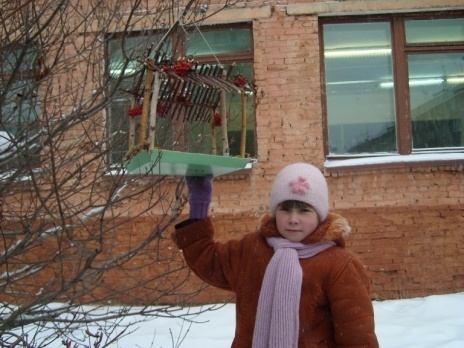 Проект «Грибы – часть живой природы»
Группы:
Оформление брошюры.
Написание вводной статьи.
Составить и написать правила для грибников.
Продумывание формы презентации проекта в заключительный день.
Проект «Грибы – часть живой природы»
Съедобные грибы


Это грибок – 
Берёзы сынок. 
Кто его найдёт, 
Всяк в лукошко кладёт. 



          подберёзовик
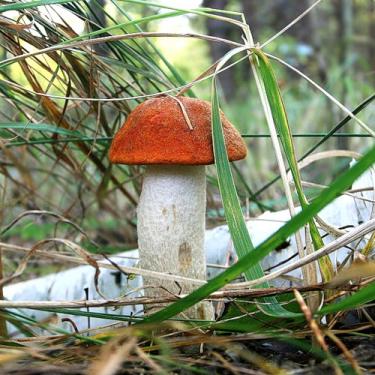 Подосиновик
Это гриб нарядный 
Растёт с осиной рядом, 
На головку надет 
Ярко-красный берет.
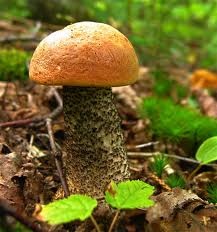 Белый гриб
Я стою на гладкой толстой ножке
Под коричневой шляпкой
С нежной бархатной прокладкой.
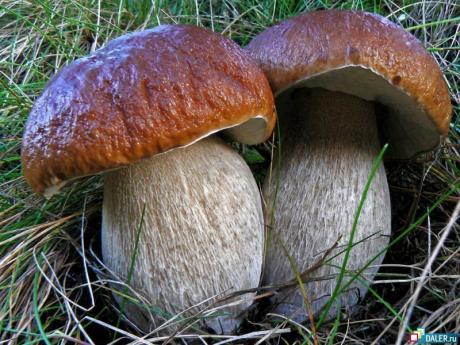 Рыжик
Вот грибочек ярко-рыжий,
Вы узнали. Это…
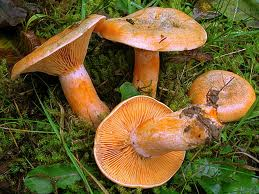 Маслята
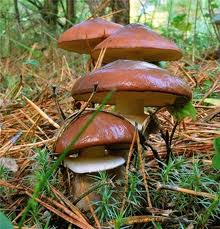 Крепкий маленький грибок, 
Маслянистый, как блинок.
Грибы - двойники
Отличия
               Опята                                     Ложные опята
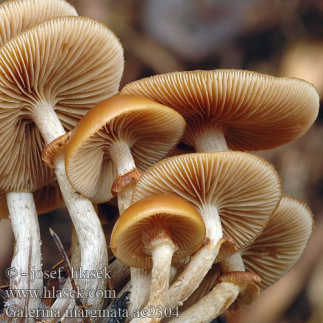 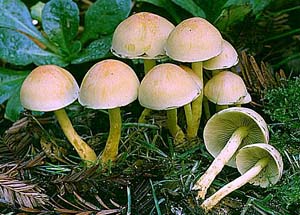 отличия
Дождевик                                     Дождевик ложный
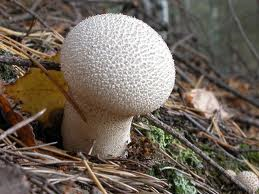 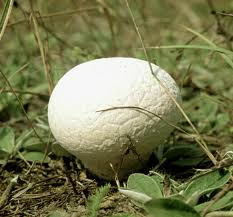 Проект  «Грибы - часть живой природы»
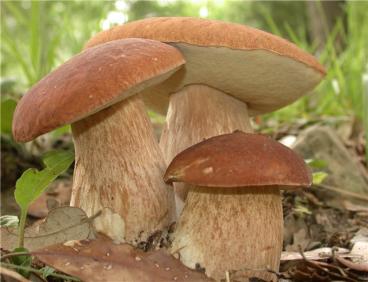 Вводная статья.
Правила грибника.
Виды грибов.
Признаки отравления ядовитыми грибами.
Помощь при отравлении ядовитыми грибами.
Роль грибов в природе
Спасибо за внимание!